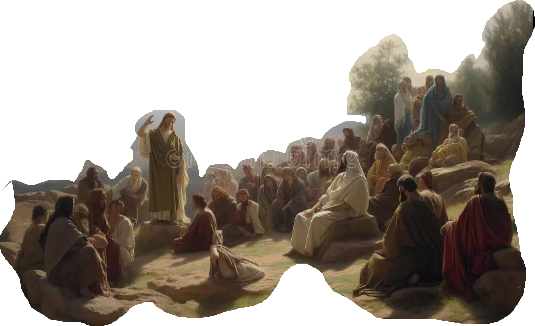 [Speaker Notes: Jesus Christ...Establishing a new kingdom that will be ON the earth but is NOT an earthly kingdom.
Kinda like ...working for company that wanted to startu union within the company

He is establishing Himself as King but his authority does NOT come from the world nor is it recognized by the world.

C. 1-4 deal with his legitimacy as king
	His lineage and heritage
	Authority being given to him
	His ability to defeat his enemies

C. 5-following describing his kingdom
	His followers will be this type of people
	They will be those who mourn, gentle, Hunger and thirst for righteousness, merciful, pure in heart, peacemakers and persecuted
	They will integrate into the world without becoming part of it so as to stem evil and deliver a message of hope.
	Their righteousness will exceed that of the Pharisees and teachers but their righteousness will NOT come from following the Law.
	Jesus as the fulfillment of the Law is disassembling their understanding of the necessity of the Law.

Last week He began explaining the difference between the subjects of His kingdom and the subjects of the kingdoms of the world.
	He takes the Law concerning murder and doesn't make it more strict, he changes it... actually replaces it.
No longer is it murder..It is anger, it is heated words and unkind things said. 

Just in case you think you can put off reconciliation, Jesus says it is more important that coming to worship.]
[Speaker Notes: Early 60s, 
Sat. Morning...
Living room...
Cereal, Instant Breakfast, Pop-Tarts...maybe a glass of tang 
Bulllwinkle, Tom and Jerry, Roadrunner and Bugs, Flintstones and Jetsons, Johnny Quest
If we woke up early, we would be able to watch a cartoon from an earlier age...Popeye (Olive Oyl, Wimpy, Brutus/Bluto)
Popeye, stood for what was right, fought for his goil, loaned money to Wimpy until Tuesday and cared for Jeep and whose biggest antagonist was Bluto. 
He was very predictable...fitting against Bluto and his evil schemes but he always allowed himself to get significantly beat up (Like Rocky) BEFORE he pulled out his secret weapon...Spinach.
Many times, his closing line to his adventure was “I am what I am and thats alls That I am...I

Meaning...I am predictable and I know who I am and I will act within that character...You know what to expect from me.]
Matthew 5:27–30
“You have heard that it was said, ‘YOU SHALL NOT COMMIT ADULTERY’; but I say to you that everyone who looks at a woman with lust for her has already committed adultery with her in his heart. “If your right eye makes you stumble, tear it out and throw it from you; for it is better for you to lose one of the parts of your body, than for your whole body to be thrown into hell. “If your right hand makes you stumble, cut it off and throw it from you; for it is better for you to lose one of the parts of your body, than for your whole body to go into hell.” (NASB95)
[Speaker Notes: The next law he discusses is ALSO from his 10 commandments.

READ

A point of interest in this command is that in the Greek, It has much more of a seductive element to it.
It contains seduction.
 A man who looks at a woman with thoughts of seducing her, has already done it. The man is encouraging the wrong thoughts in both himself and possibly the woman as well!

Hendriksen;  “It is hardly necessary to add that what holds for the married man applies also to the married woman. Unfaithfulness in the marriage bond is ALWAYS wrong. This implies, of course that any attempt to arouse such unfaithfulness- for example, the attempt of an unmarried man to disrupt a marriage is equally sinful. Upon closer examination, we notice tat there is nothing innocent about the man described in these verses. He is not one who, without any evil intention, happens to see  a person of the opposite sex. No he is looking, gazing, staring at the woman in order to lust.” 

He goes from making the problem clear to making the solution....clear?
Cutting off your hand, gouging out your eye.
Going back to the problem= clearing up the solution.
What is the source of the problem...my eyes”
Job 31:1
“I have made a covenant with my eyes; How then could I gaze at a virgin?” (NASB95)

My hands?
Isaiah 31:6–7
Return to Him from whom you have deeply defected, O sons of Israel. For in that day every man will cast away his silver idols and his gold idols, which your sinful hands have made for you as a sin.” (NASB95)

Was there anything behind THE EYES AND THE HANDS?]
Matthew 6:22–23
“The eye is the lamp of the body; so then if your eye is clear, your whole body will be full of light. “But if your eye is bad, your whole body will be full of darkness. If then the light that is in you is darkness, how great is the darkness!” (NASB95)
[Speaker Notes: READ

Jesus use of such visual examples of drastic action should give us pause...
He is admitting the power of sin in this world.
He is also warning of the terrible damage that can be done to ourselves and others by NOT taking drastic action.
HE is not suggesting we literally remove body parts BUT that we DO take decisive action.

Jesus said, "The eye is the lamp of the body. If your eyes are good, your whole body will be full of light" (Matthew 6:22). Here our Lord describes the eye as a lamp which lights the entire body. 

Our eyes are the entrance to our hearts and minds and, as such, they provide a doorway to our very souls. When He referred to “good” eyes, He meant eyes that not only see well, but also perceive well. 

It is not only what we see, but how we perceive what we see that makes the difference between godliness and ungodliness, between light and darkness. Bad eyes lead to bad perception, but if our eyes are good, our whole person will be illuminated. If we are in a lighted room, we see 
everything clearly.

It is not our eye that sins or our hand that sins. Our sin comes from our hearts.
Some places it is called “the flesh.” James call them “Pleasures that wage war”
These illicit pleasures (anger, adultery were once welcome partners and maybe even guidelines for us as unbelievers  but now that we have been redeemed and sanctified, they are 'pleasures that wage war.?
These things we fight against DO contain pleasure...self gratification at some level. but NOW, as Jesus subjects, our hearts are changed and the things that we once pursued for pleasure now we war against because of that same pleasure. We live for Jesus and not for the pleasure.
Peter addresses it this way in 1Peter.
1 Peter 2:11
Beloved, I urge you as aliens and strangers to abstain from fleshly lusts which wage war against the soul.” (NASB95)]
2 Peter 1:2–4
Grace and peace be multiplied to you in the knowledge of God and of Jesus our Lord; seeing that His divine power has granted to us everything pertaining to life and godliness, through the true knowledge of Him who called us by His own glory and excellence. For by these He has granted to us His precious and magnificent promises, so that by them you may become partakers of the divine nature, having escaped the corruption that is in the world by lust.” (NASB95))
[Speaker Notes: READ

Peter reminds his hearers in his second letter to the scattered church of who they are.
They are;
recipients of the knowledge of God and of Jesus Christ.
recipients of everything they need for life and godliness
recipients of his precious and magnificent promises...promises so powerful they have already made us sharers/ even partners of the divine nature
recipients of proclamations emancipating us from the lusts of the world.

This is now who WE are. This is a reality for ALL those IN the kingdom of Jesus. 
Like Popeye...This is the I am what I am.

I Know God
I Know Jesus my Redeemer
I have his divine power
I have everything I need for life and godliness
I have his promises
and I am set free from the world and it's lusts.

Paul, in Romans 6 is telling us who we are  because of Christs work. 
Baptized into His death (3)
Raised with Him to newness of life (4)
United with Him (5)
Crucified with Him (6)
Our body of sin was done away with and we are no longer slaves to sin...We have been set free from sin (6,7)
This is who we are...This is our Popeye. I am what I am!!

Romans 6:12–14
Therefore do not let sin reign in your mortal body so that you obey its lusts, and do not go on presenting the members of your body to sin as instruments of unrighteousness; but present yourselves to God as those alive from the dead, and your members as instruments of righteousness to God. For sin shall not be master over you, for you are not under law but under grace.” (NASB95)

War should characterize us..not warring against others but warring against our own sin and the sin in the world.

2 Corinthians 10:3–5
For though we walk in the flesh, we do not war according to the flesh, for the weapons of our warfare are not of the flesh, but divinely powerful for the destruction of fortresses. We are destroying speculations and every lofty thing raised up against the knowledge of God, and we are taking every thought captive to the obedience of Christ,” (NASB95)]
Matthew 5:31–32
“It was said, ‘WHOEVER SENDS HIS WIFE AWAY, LET HIM GIVE HER A CERTIFICATE OF DIVORCE’; but I say to you that everyone who divorces his wife, except for the reason of unchastity, makes her commit adultery; and whoever marries a divorced woman commits adultery.
[Speaker Notes: Jesus continues on but here he moves OUTSIDE the 10 commandments yet continues to address relational issues.
This happens to be the relationship of Husband and wife
READ

This section is not ALL that Jesus has to say concerning divorce because divorce is NOT the POINT of His discussion.
The point Jesus is making is that in His kingdom, the marriage covenant is sacred and NOT open for interpretation.
In the days of Christ there were 2 interpretations of this law concerning divorce. Each school of thought was held by a significant legal teacher of the law.
Lets read the section from Deut. that is being discussed.]
Deuteronomy 24:1–4
“When a man takes a wife and marries her, and it happens that she finds no favor in his eyes because he has found some indecency in her, and he writes her a certificate of divorce and puts it in her hand and sends her out from his house, and she leaves his house and goes and becomes another man’s wife, and if the latter husband turns against her and writes her a certificate of divorce and puts it in her hand and sends her out of his house,
Deuteronomy 24:1–4
 or if the latter husband dies who took her to be his wife, then her former husband who sent her away is not allowed to take her again to be his wife, since she has been defiled; for that is an abomination before the LORD, and you shall not bring sin on the land which the LORD your God gives you as an inheritance.” (NASB95)
[Speaker Notes: READ

Hillel and Shimmeah. One believed that the law should be upheld as written
the indecency was adultery
The other teacher was a bit more lenient and opened up the interpretation to include ANYTHING that displeased the husband.

The certificate was actually put into place to make it harder to divorce
1. Had to create a certificate
2. There was NO going back. Divorced and remarriage meant no return even if divorced with a second certificate.

Moses was given the authority by God to amend one of God's original commands because of the hardness of mens hearts.
When this is explained to the disciples Look at THEIR reaction]
Matthew 19:7–11
They said to Him, “Why then did Moses command to GIVE HER A CERTIFICATE OF DIVORCE AND SEND her AWAY?” He said to them, “Because of your hardness of heart Moses permitted you to divorce your wives; but from the beginning it has not been this way. “And I say to you, whoever divorces his wife, except for immorality, and marries another woman commits adultery.” The disciples said to Him, “If the relationship of the man with his wife is like this, it is better not to marry.” But He said to them, “Not all men can accept this statement, but only those to whom it has been given.” (NASB95)
[Speaker Notes: READ

The disciples had lived under the 'escape clause' their entire life. 
Jesus is doing away with that law. 

 
 We know why NOW
Ephesians 5:22–32
Wives, be subject to your own husbands, as to the Lord. For the husband is the head of the wife, as Christ also is the head of the church, He Himself being the Savior of the body. But as the church is subject to Christ, so also the wives ought to be to their husbands in everything. Husbands, love your wives, just as Christ also loved the church and gave Himself up for her, so that He might sanctify her, having cleansed her by the washing of water with the word, that He might present to Himself the church in all her glory, having no spot or wrinkle or any such thing; but that she would be holy and blameless. So husbands ought also to love their own wives as their own bodies. He who loves his own wife loves himself; for no one ever hated his own flesh, but nourishes and cherishes it, just as Christ also does the church, because we are members of His body. FOR THIS REASON A MAN SHALL LEAVE HIS FATHER AND MOTHER AND SHALL BE JOINED TO HIS WIFE, AND THE TWO SHALL BECOME ONE FLESH. This mystery is great; but I am speaking with reference to Christ and the church.” (NASB95)

Marriage was put here to reflect the glory of God in His relation to the church. Husband and wife were here NOT strictly to make each others lives better or to complete each other. Husbands and wives, above all are to provide and experience and reflect the love and care, the submission and Joy  that Jesus shares in relation to the church.

I would argue that although Jesus permits divorce for adultery, divorce would not be required for an adulterous husband or wife. In that case Jesus is only taking away 1 law to replace it with another law or duty. This leaves no room for grace, mercy or the heart of Christ to be exposed through forgiveness and reconciliation.]
In our first paradise in Eden there was a way to go out — but no way to go in again. But as for the heavenly paradise, there is a way to go in — but not way to go out. (Richard Baxter)
2 Corinthians 5:17
Therefore if anyone is in Christ, he is a new creature; the old things passed away; behold, new things have come.”
[Speaker Notes: Hopefully as we are going through this, we are seeing that Jesus is not JUST putting the OC law on steroids, nor is he removing the OC law simply to replace it with a new set of legal obligations.
Jesus came to fulfill the law and in turn write a new law on our hearts AS WELL AS give us the desire and ability to pursue the new lives he has given us.  A life that is lived in the knowledge of Christ, the love of the Father and through the power of the Holy Spirit makes written laws unnecessary.  Our lives are no longer governed by law  but bound  to the Christ that lives within me. Some may call this 'the new heart, some may call aspects of this the 'fruit of the Spirit, John calls it 'walking in the same manner as He has walked'. Paul calls it the Law of Christ  
What we DO know is entrance into the Kingdom of Jesus Christ is through a life changing experience with Jesus Christ that makes us new creatures in Christ]